Institute of Applied Problems of Physics (IAPP)
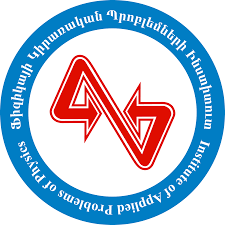 Thermodynamic parameters of the electron gas in CdSe nanoplatelets

H.T. Ghaltaghchyan, L.A. Tadevosyan, Y.S. Mamasakhlisov, H.A. Sarkisyan

Riccione 2024
Outline:
Nanoplatelets
Dimensional quantization
Thermodynamics features
Bolztmann statistics
FD statistics
Conclusions
CdSe nanoplatelets
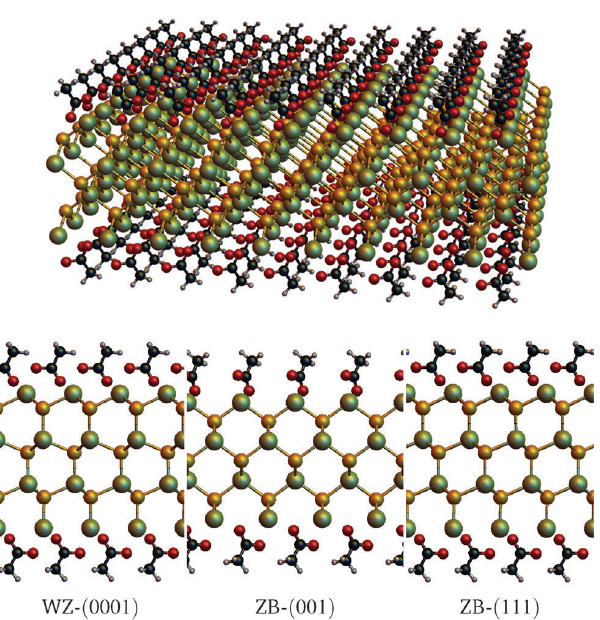 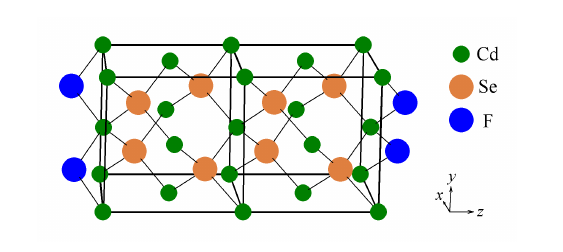 One-electron energy spectrum: 2D system
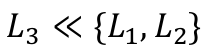 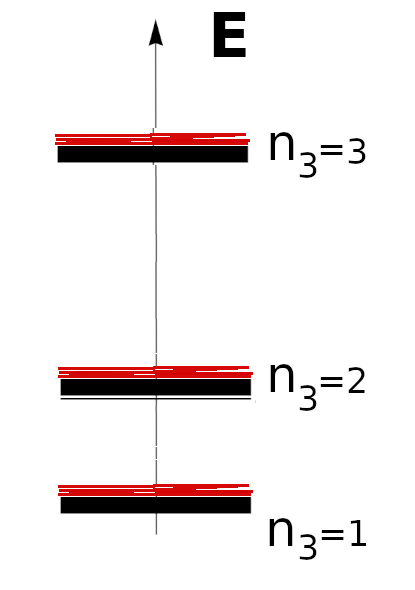 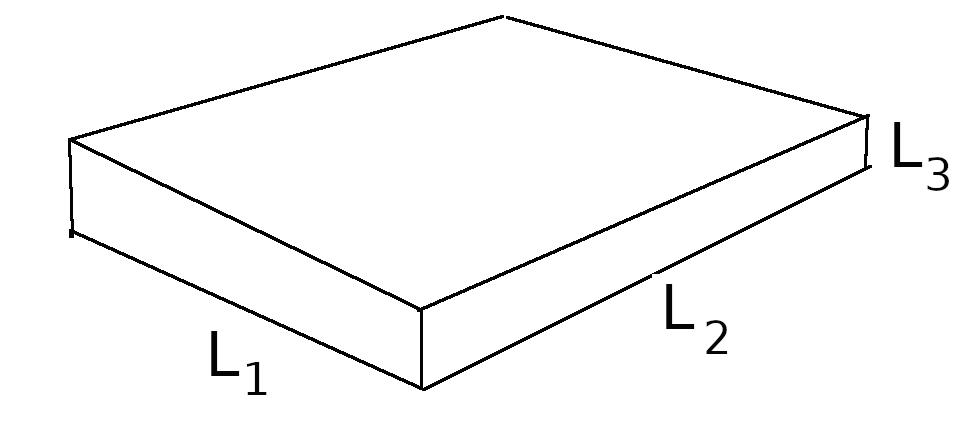 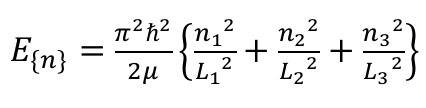 Ideal electronic gas: Boltzmann statistics
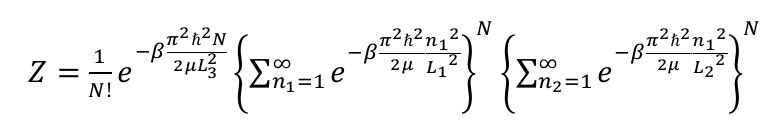 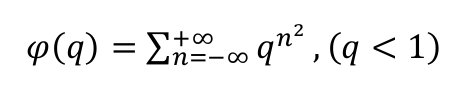 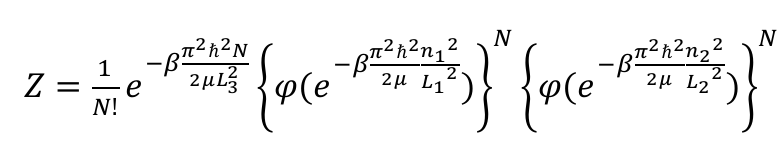 Heat capacity
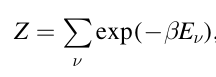 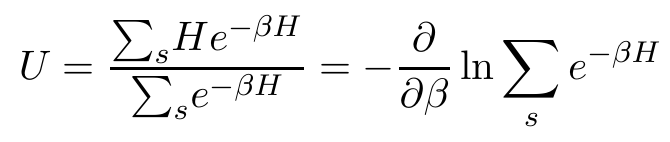 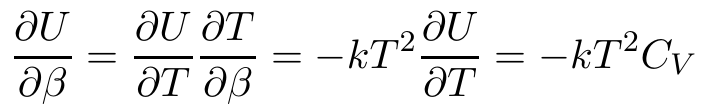 Thermodynamic characteristics
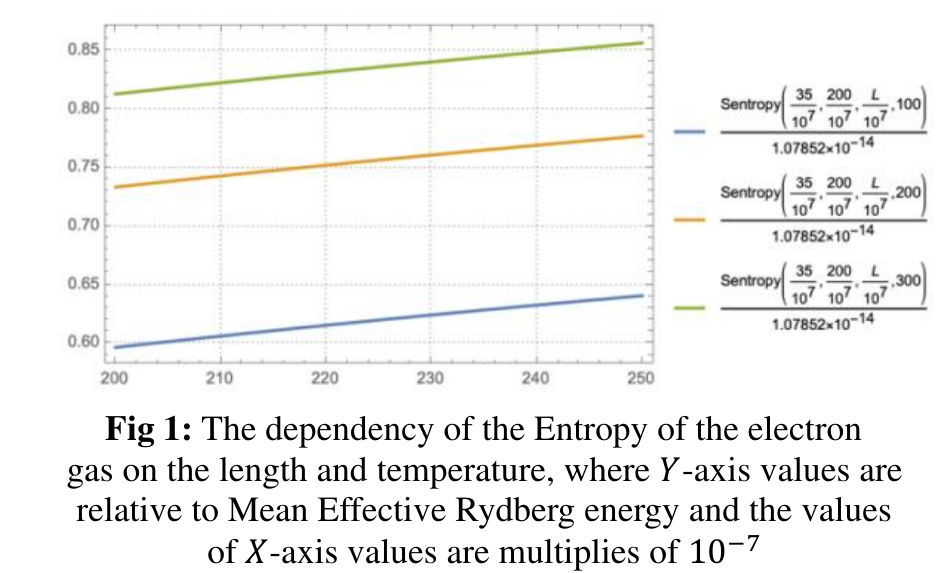 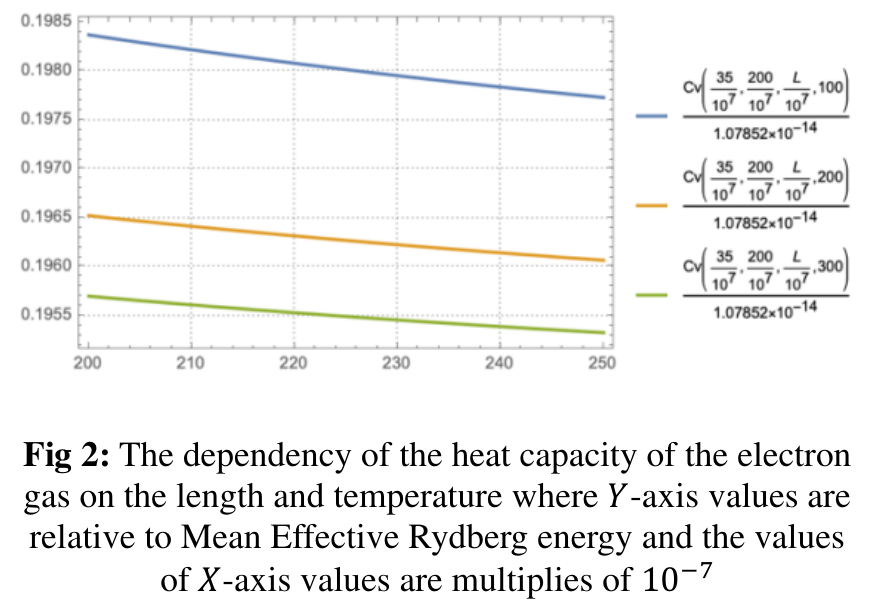 2D Ideal Fermi – gas: experimental
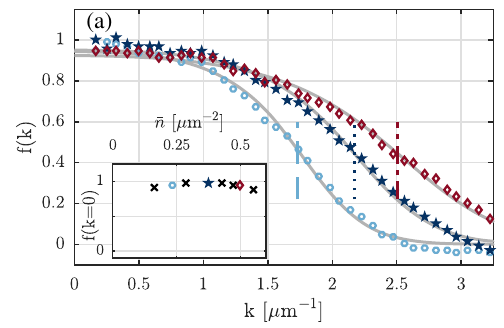 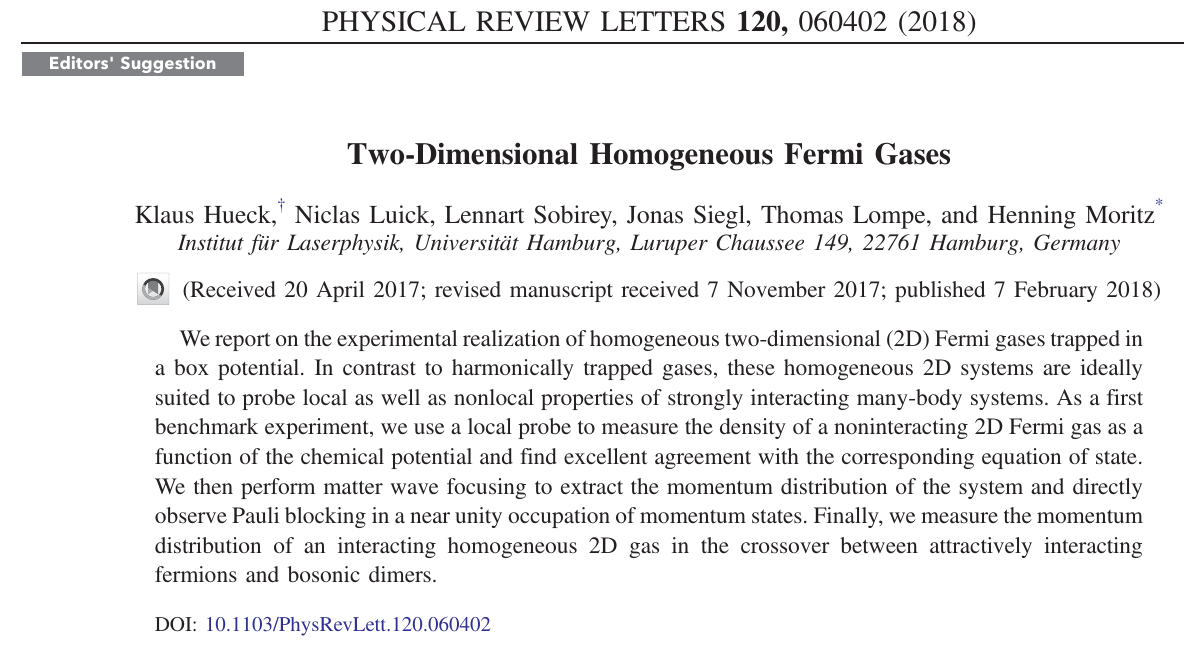 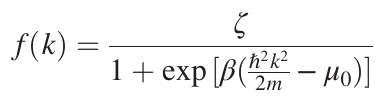 2D Ideal Fermi – gas (in NPL)
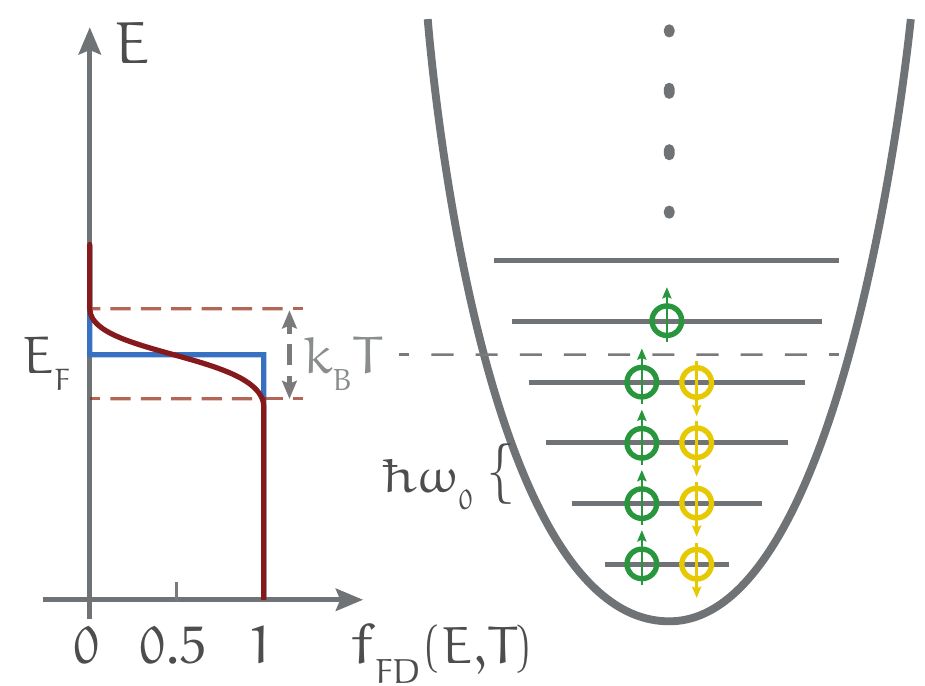 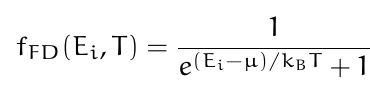 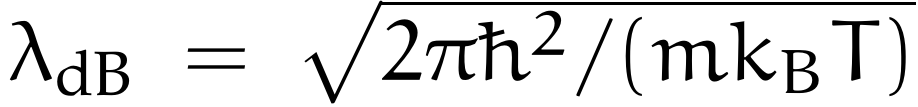 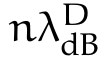 2D (Homogeneous)Fermi – gas: DOS
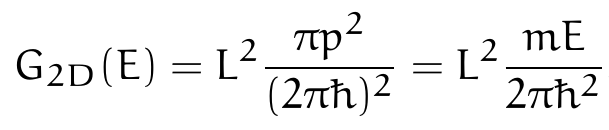 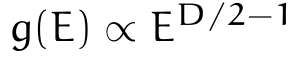 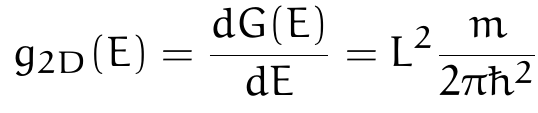 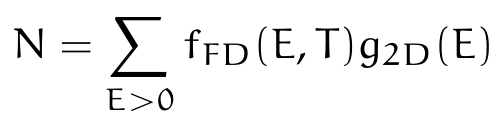 Heat capacity: FD vs. Boltzmann
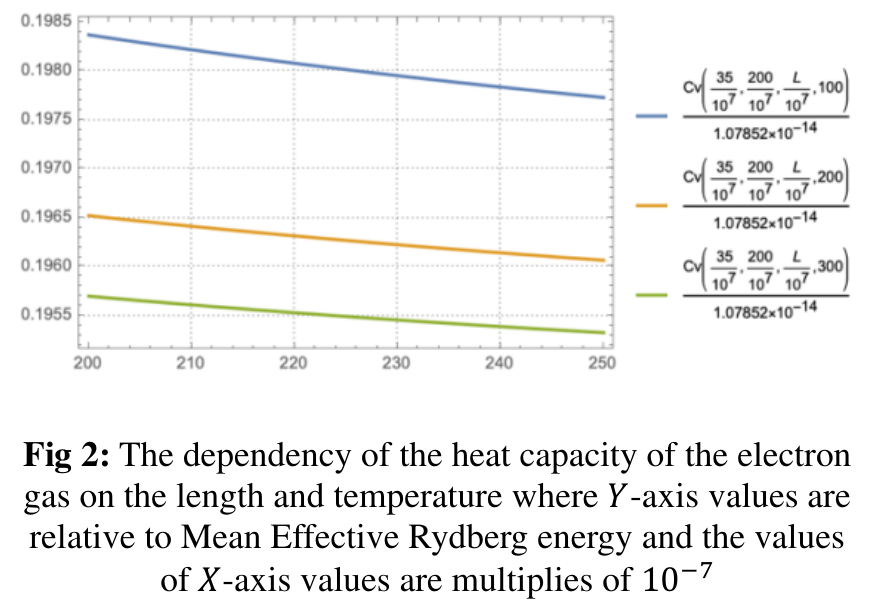 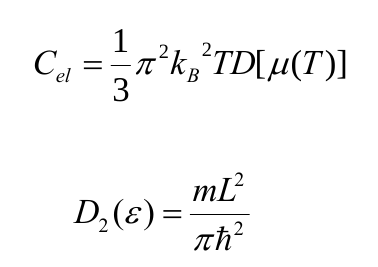 Conclusions:
The electronic heat capacity of the CdSe NPL decreases with the linear size of NPL in 
the high–temperature (Boltzmann) limit because of decreased inter-level distances

The electronic heat capacity of the CdSe NPL decreases with temperature in 
the high–temperature (Boltzmann)  limit because of localization of energetic levels in the 
vicinity of n3=1

The electronic heat capacity exhibits the usual linear temperature behaviour in the 
low-temperature (Fermi-Dirac) limit
THANK YOU FOR ATTENTION